MacLean HockeyEvaluation Techniques
Airdrie Minor Hockey Association Coach and Player Development Program
2020-2021 Season
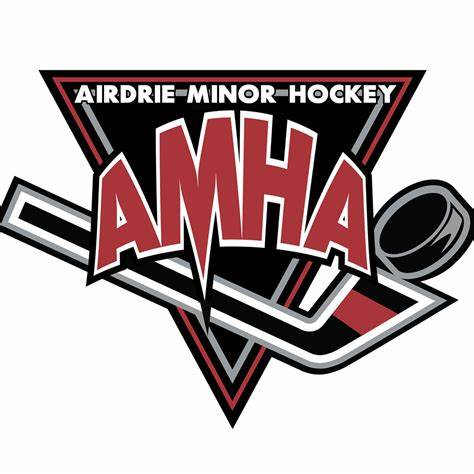 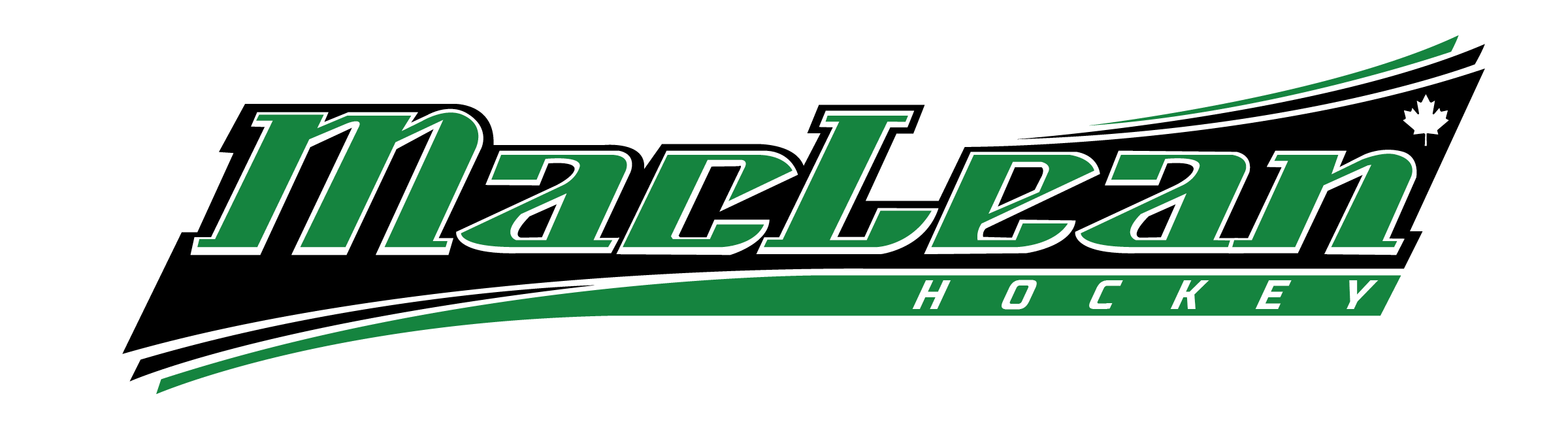 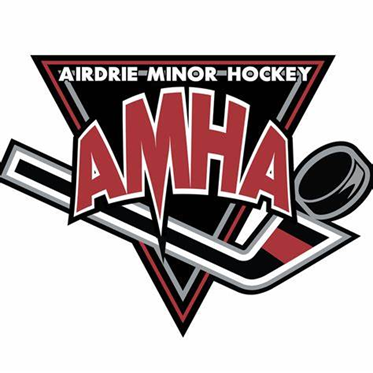 Player Evaluation Objectives
Evaluate/Analyze Physical Technical Skills of Players
Physical Technical Skills: Skating, Puck Handling, Shooting, Passing, Checking
Understand Player Development Concepts and Skill Acquisition Process
Process and timeline to improve skills and tactical understanding
Determine Technical Capabilities/Deficiencies in Tactical Situations
Skills required to complete tasks specific to game play
Gauging Potential through Deficiencies
Deficiency or lack of execution now vs. coaches ability to teach
Consider the 4 Roles of Hockey/Invasion Games
Offense/Defense with and without the puck
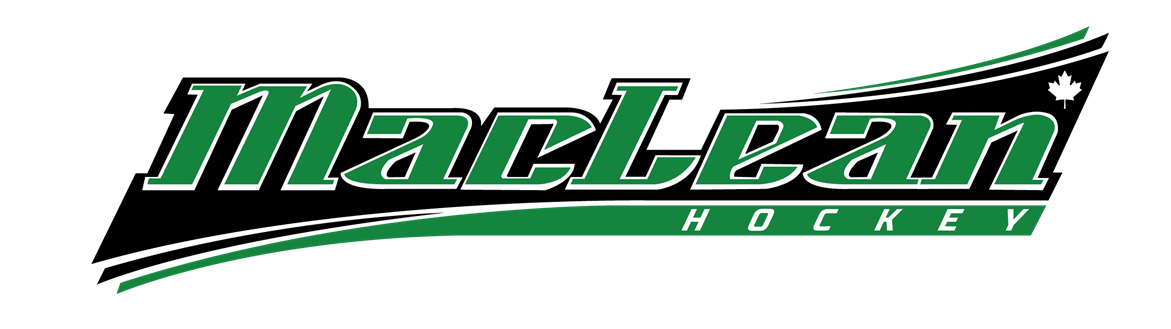 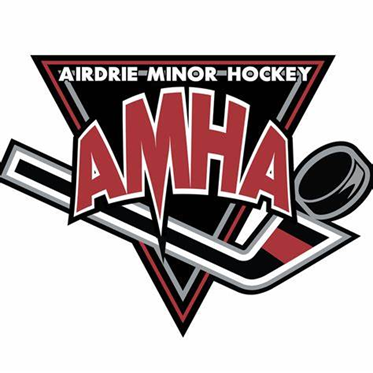 Technical Skill Assessments
Skating: Striding, Edge Control, Transition, Pivots, Turn Radius, etc.
Puck Control: Range, Grip, Forehand, Backhand, Drags, Placement, etc.
Shooting: Release, Shot Selection (Wrist, Snap, Flip, Slap), Backhand, etc.
Passing: Release, Reception/Catching, Forehand, Backhand, Saucer, etc.
Checking: Stick on Puck, Stick Lifts, Angling, Protection, Body Control, etc.

All skills can be evaluated with the concepts of speed, versatility and creativity

As skills are evaluated and identified, how skills are used, or decision making using skills, should be considered to understand the level of impact of the skill

With all of this as considerations, the most important trait to evaluate with 
players is that of character.  Skill, of any level, cannot overcome an individual’s 
moral makeup, work ethic, attitude, or how they treat other people!
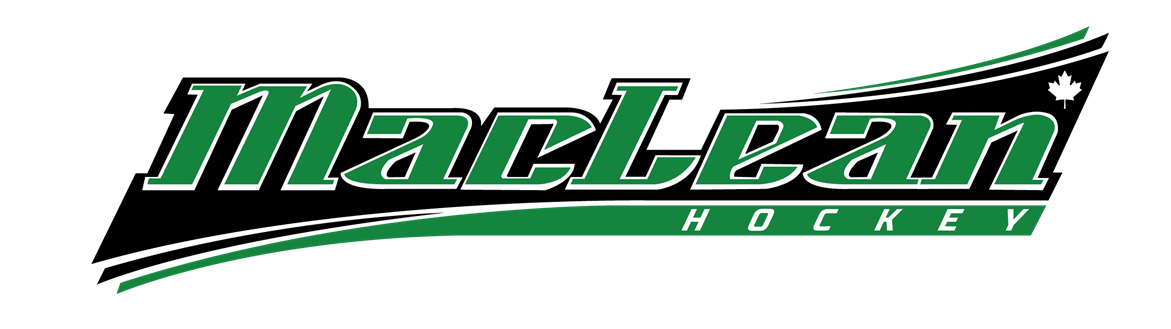 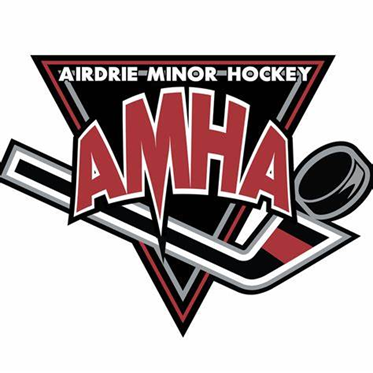 Skill Acquisition Process
Skills are acquired and can also be evaluated by using the 5-Step Skill Acquisition Process:

Player must execute a skill standing still
Player must execute a skill in motion
Player must execute a skill against an opponent
Player must execute a skill in a game or game like situation
Any player executing a skill in a situation without having to think about it, has acquired this skill and can work towards mastery
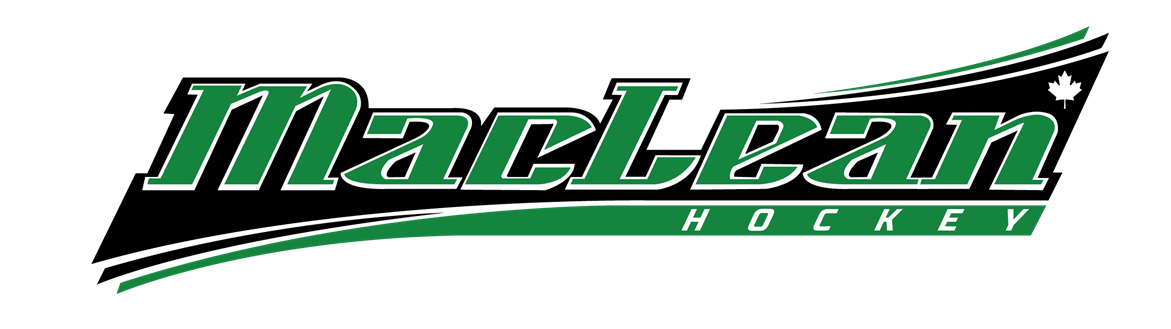 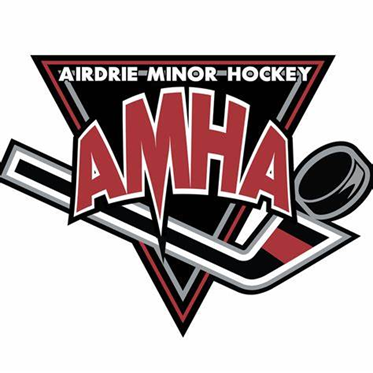 Evaluating Technical Skills for Tactical Purposes
Tactics can be classified as Individual or Team
Team Tactics are more strategic in nature (think X’s and O’x)
Individual Tactics are how a player utilizes their skills to gain an advantage in a given situation
Skills can be evaluated and assessed beyond the basic technical ability into how they are, or could, serve as a tactical advantage
This can be measured using steps 3-4 of the skill acquisition process
Coaches should consider their own abilities/limitations in teaching these skills and tactics when evaluating a player
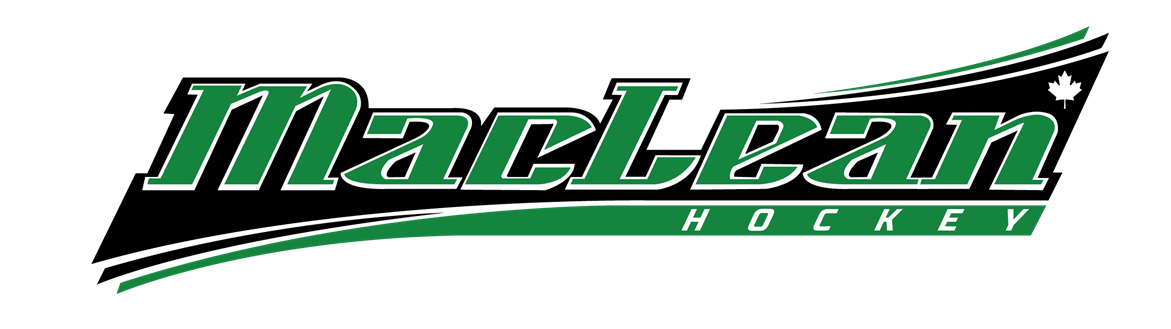 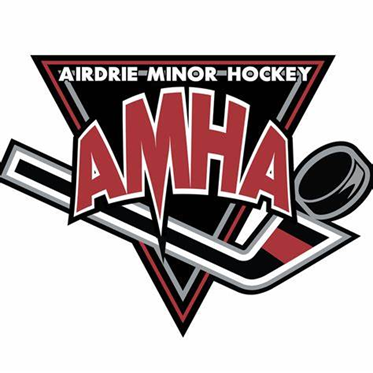 The Development Trait of “Potential”
Players are not always able to showcase their full abilities in a shortened time period.  Some can.  Players who are matched in levels and struggle with particular skills/confidence, often have more growth potential.
Some players will demonstrate weaknesses that are actually significant indicators of their ability to be a “stronger” player, with coaching and development focus
Coaches and Evaluators should look for weaknesses that can become strengths to understand potential, such as:
A poor skating technique or mechanic with decent speed
An inability to properly execute on pucks but strong positioning
Rushing plays with the puck very quickly when pressured
Transitional skating confidence (pivots, transitions, etc.)
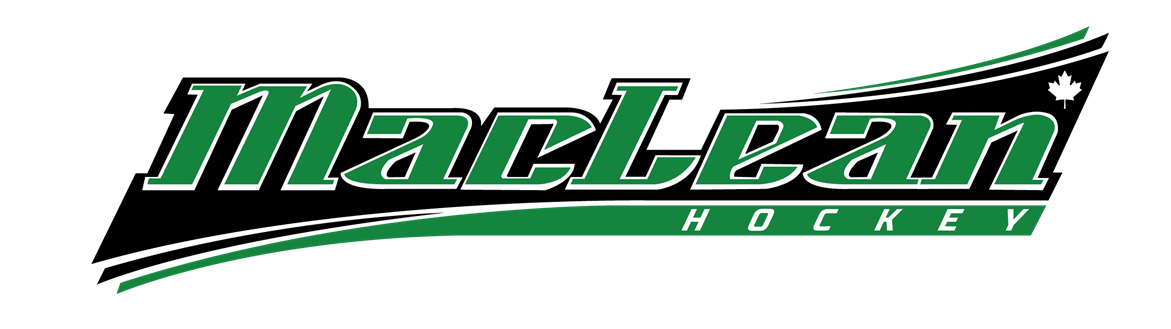 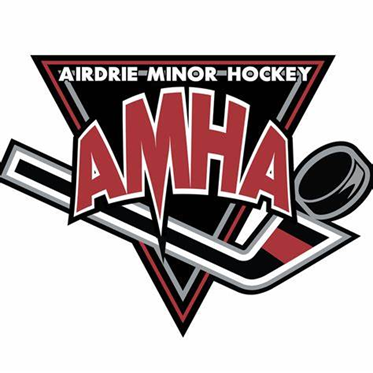 Four Roles of Invasion Games
Ice Hockey is classified as an invasion game.  The objective of invasion games is to get from one end of the playing surface to the other in order to score points
All Invasion Games (hockey, basketball, football, soccer, lacrosse, etc.) have the same set of 4 specific roles a player can occupy at any one time

Offense with the puck/ball
Offense without the puck/ball
Defense on the puck/ball carrier
Defense away from the puck/ball carrier

All players are always in one of these 4 roles at any given time
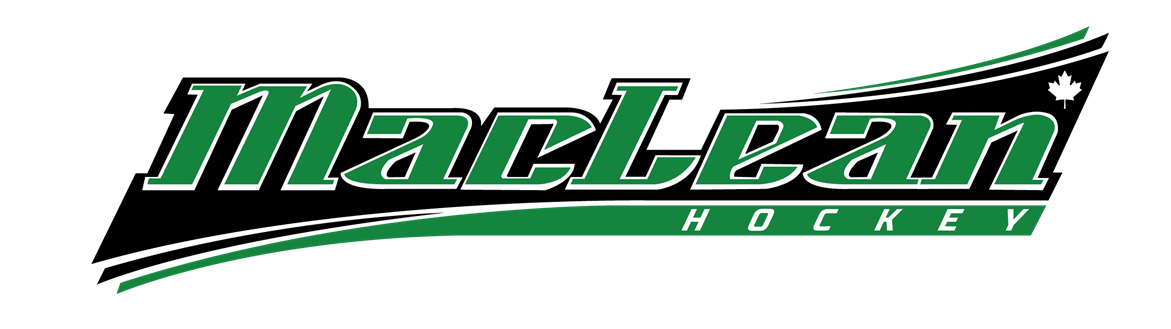 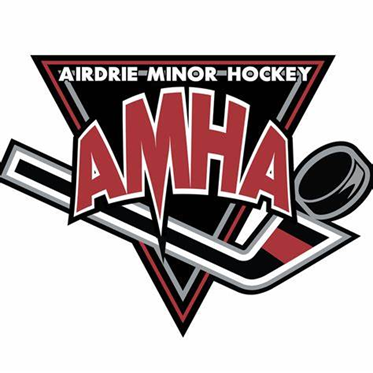 Using 4 Roles to Gauge “Hockey Sense”
The main objectives of all roles is either to create scoring or deny scoring. Each of the 4 Roles has their own set of requirements to be successful.
With each role comes a set of technical and tactical skills that will determine a players impact on whether or not the team is successful in their objective
Example: Offense with the puck requires technical skills of skating, puck control, shooting, etc.
Each of these skills can be broken down even further to develop a player’s skills, confidence and overall understanding of when, where, why and how to execute
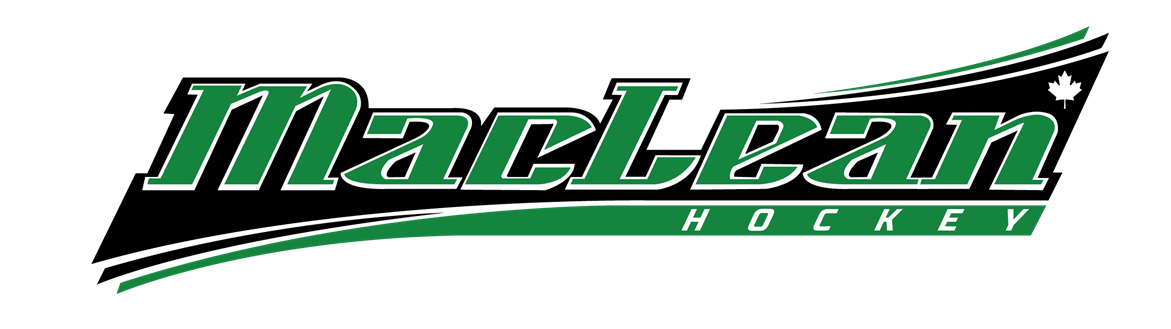 This information allows coaches to breakdown every piece of a player’s decision-making process or “game sense” and help them develop it further
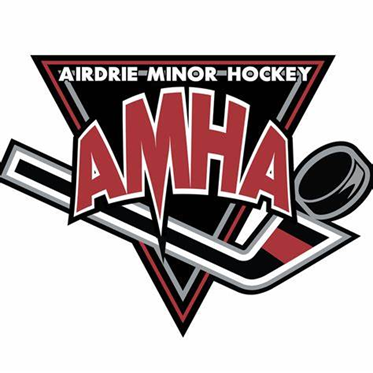 Team Selection Considerations
When evaluating to best select a team, there are some important considerations to take or pay attention to:
Positional Determinations
Do players have tendencies and skills that would be most beneficial in particular positions? Does the player see themselves in this position?
Handedness
Does the team have a good balance or options for shooting right and left?  Do players of particular skill sets have balance in handedness?
Coaching style
Is the coach equipped to properly develop players of particular skill sets given their coaching style and ability?
Leadership/Character/Cohesion
Do players styles, skill sets and overall values mesh?  Does this align with the coach’s ability to lead/guide/mentor and/or police behaviours and values
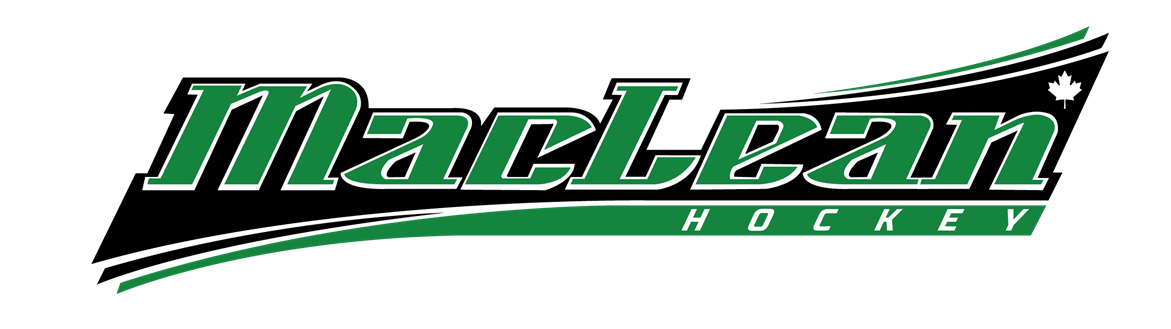 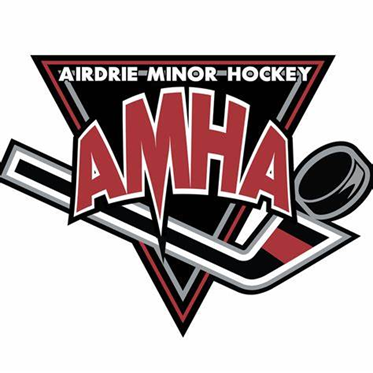 “Smartphone” Technique
A recommendation for proper and thorough evaluation and analysis is to use your phone to gather information 
Create a note in the notepad app or open an email to yourself
List the numbers you need to take information on or enter them as you go
Make a note any time you notice something about the player
Add symbols (such as + or -) after the player’s number, to indicate your approval or disapproval of a player’s skill, tendency or decision
This method allows you to track detailed notes on a player’s progression and development and can factor in when you are planning skill sessions or team practices
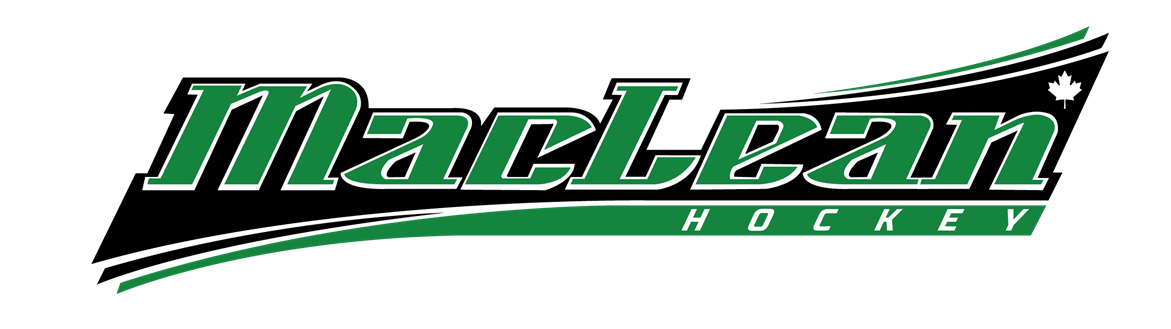